This is the Title
This is the subtitle
This is the title
This is a list item 
Dolor sit amet, consectetur adipiscing
Duis aute irure dolor in
This is a section subtitle
This is a Section Title
This is the Title
This is a list item 
Dolor sit amet, consectetur adipiscing
Duis aute irure dolor in
This is a list item 
Dolor sit amet, consectetur adipiscing
Duis aute irure dolor in
This is a Title
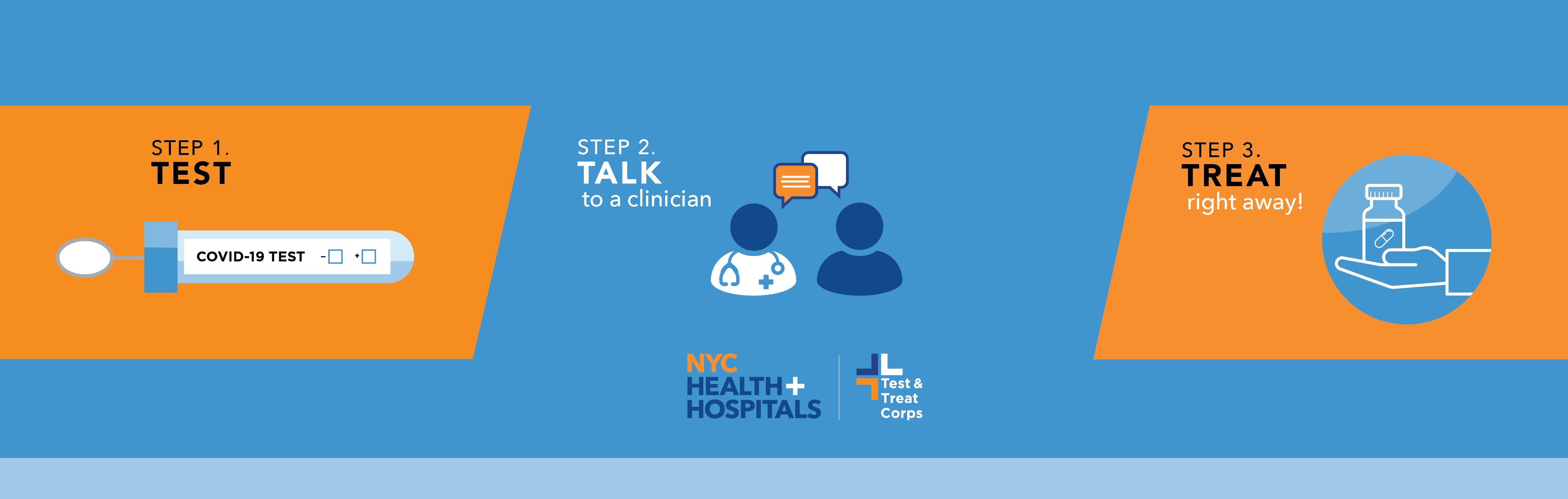 This is a Title
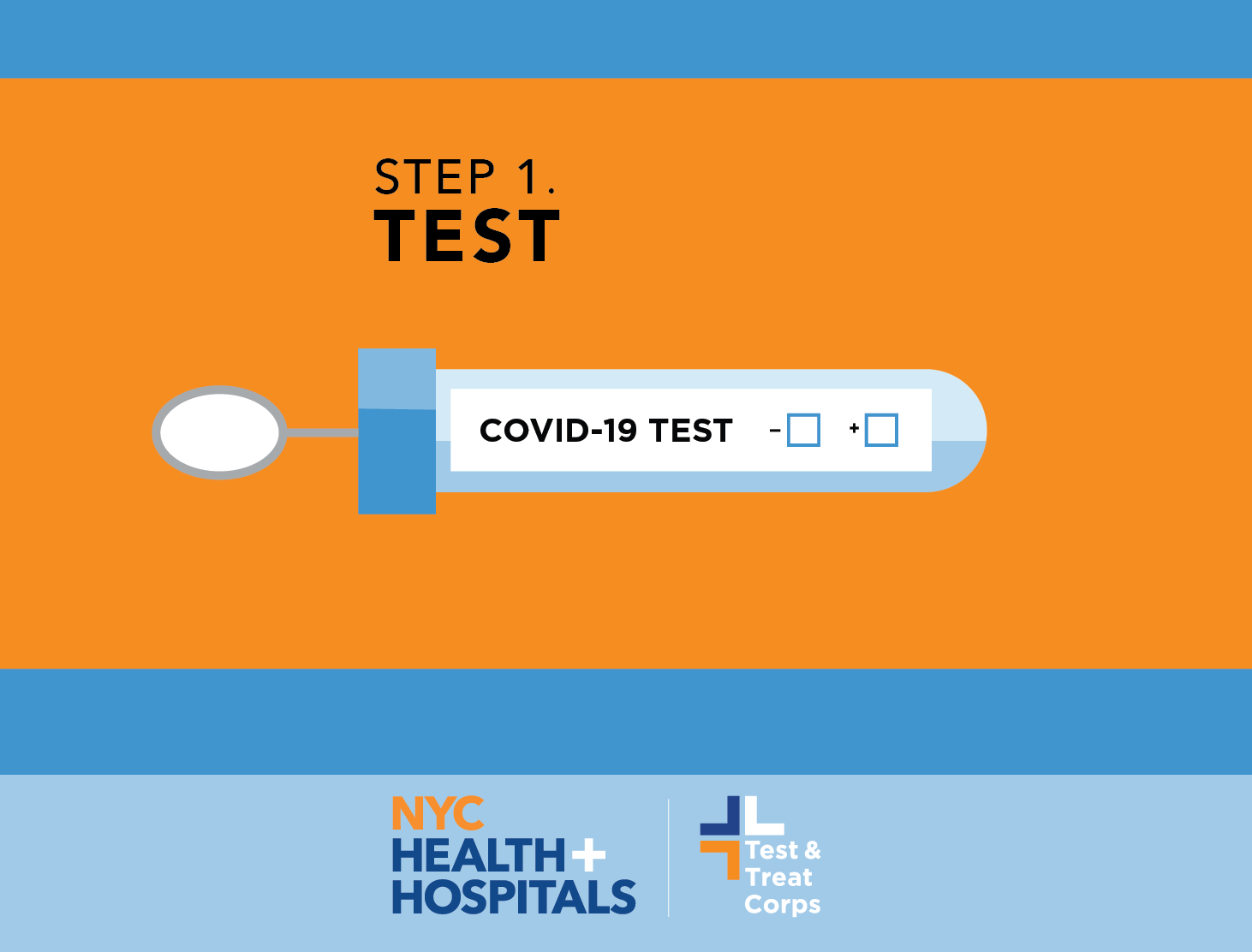 This is a list item 
Dolor sit amet, consectetur adipiscing
Duis aute irure dolor in
This is a Title
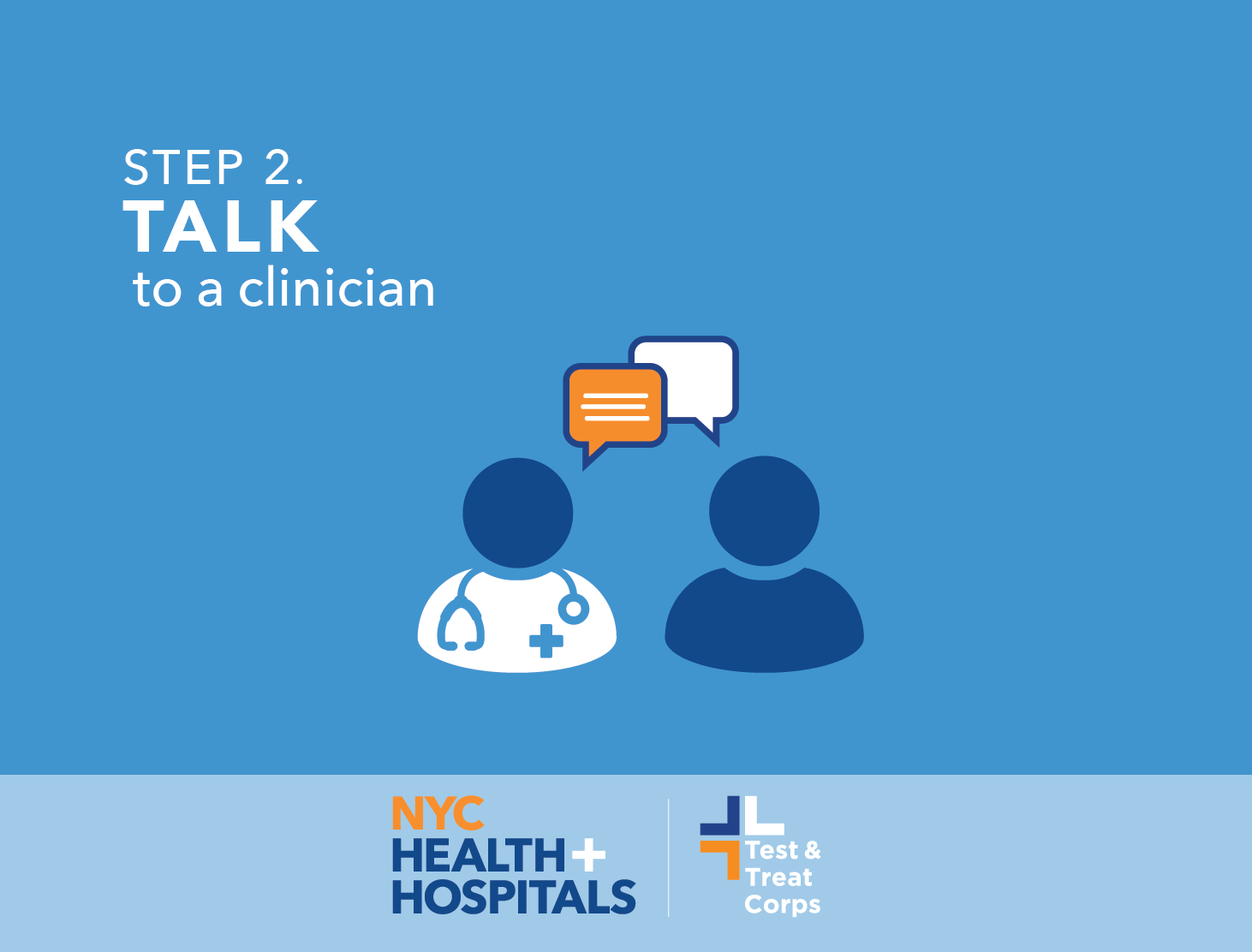 This is a list item 
Dolor sit amet, consectetur adipiscing
Duis aute irure dolor in
This is a Title
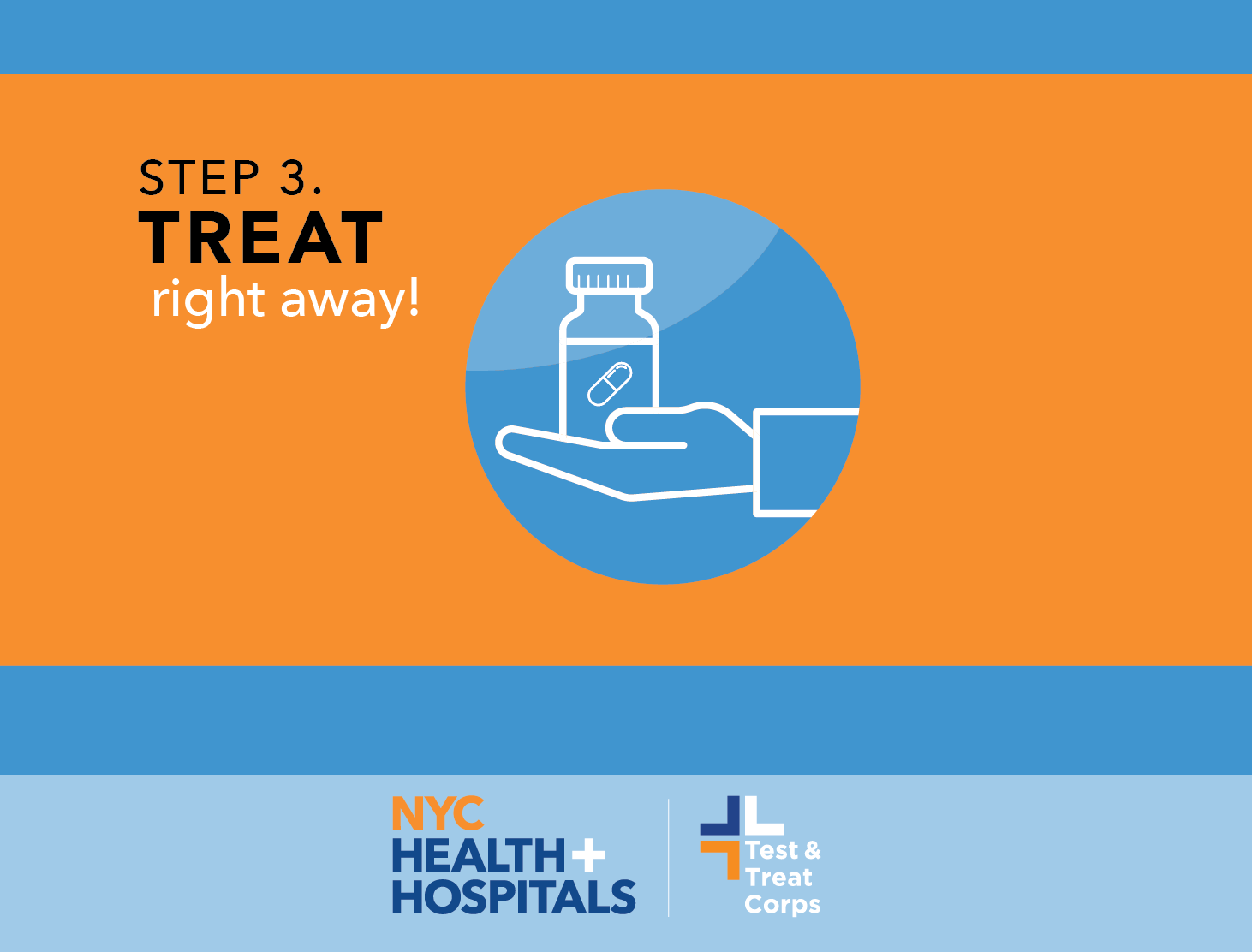 This is a list item 
Dolor sit amet, consectetur adipiscing
Duis aute irure dolor in
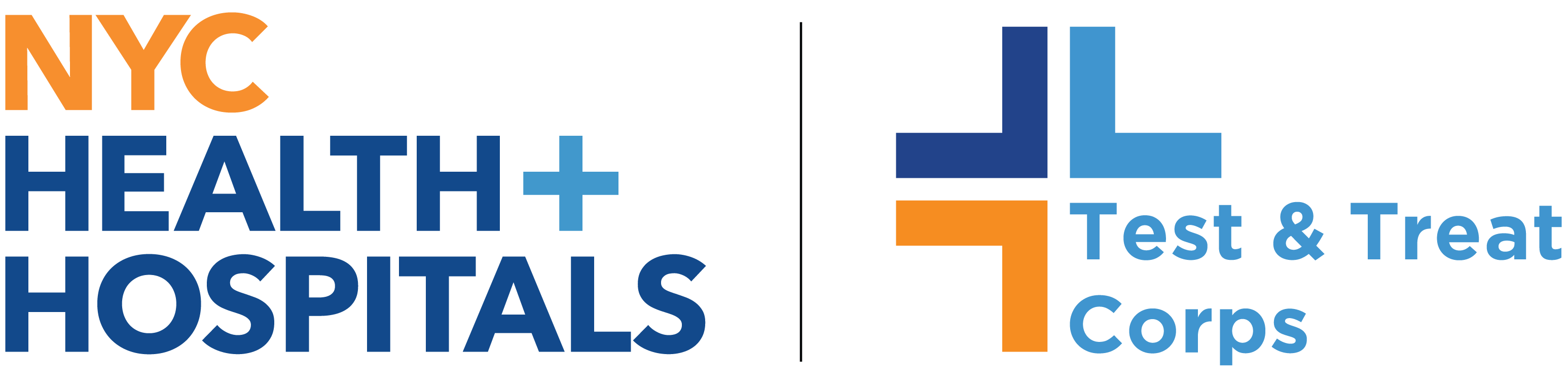